汇报者：
亮亮图文
添加您的公司名称
蓝色时尚商务PPT
NO PRACTICAL COMPLETE FRAMEWORK FOR DYNAMIC PPT TEMPLATE
[Speaker Notes: 亮亮图文旗舰店https://liangliangtuwen.tmall.com]
年度工作概述
1
工作完成情况
2
目录
成功项目展示
3
工作存在不足
4
明年工作计划
5
年度工作概述
01
√ 副标题
√ 副标题
√ 副标题
√ 副标题
√ 副标题
√ 副标题
单击此处添加标题
点击输入标题
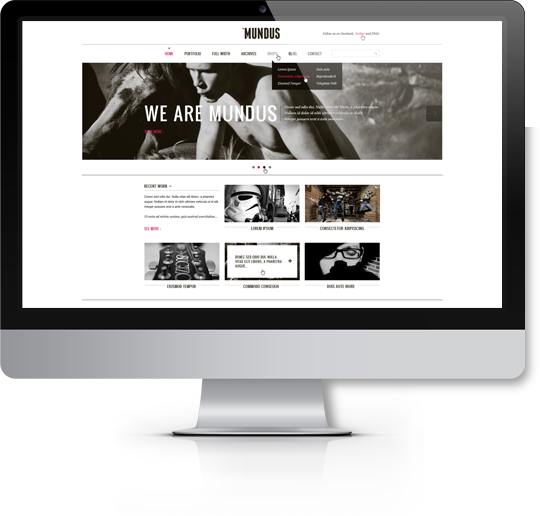 您的内容打在这里，或者通过复制您的文本后，
点击输入标题
亮亮图文旗舰店https://liangliangtuwen.tmall.com
点击输入标题
您的内容打在这里，或者通过复制您的文本后，
单击此处添加标题
单击添加文本单击添加文本单击添加文本单击添加文本单击添加文本单击添加文本单击添加文本单击添加文本单击添加文本
标题文字
标题文字
标题文字
标题文字
单击添加文本单击添加文本单击添加文本单击添加文本单击添加文本单击添加文本单击添加文本单击添加文本单击添加文本
单击添加文本单击添加文本单击添加文本单击添加文本单击添加文本单击添加文本单击添加文本单击添加文本单击添加文本
单击添加文本单击添加文本单击添加文本单击添加文本单击添加文本单击添加文本单击添加文本单击添加文本单击添加文本
单击此处添加标题
2016.8
2014.6
此处添加详细文本描述，建议与标题相关并符合整体语言风格
此处添加详细文本描述，建议与标题相关并符合整体语言风格
此处添加详细文本描述，建议与标题相关并符合整体语言风格
此处添加详细文本描述，建议与标题相关并符合整体语言风格
2012.3
此处添加详细文本描述，建议与标题相关并符合整体语言风格
2015.7
2017.9
2013.5
此处添加详细文本描述，建议与标题相关并符合整体语言风格
单击此处添加标题
创新务实
超越自我
追求卓越
团结奋斗
敢于创新
Pragmatic innovation
Transcendental ego
Pursuit of excellence
United struggle
Dare to innovate
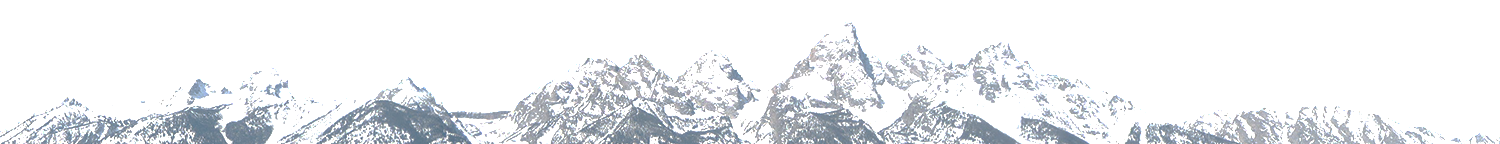 亮亮图文旗舰店https://liangliangtuwen.tmall.com
单击此处添加标题
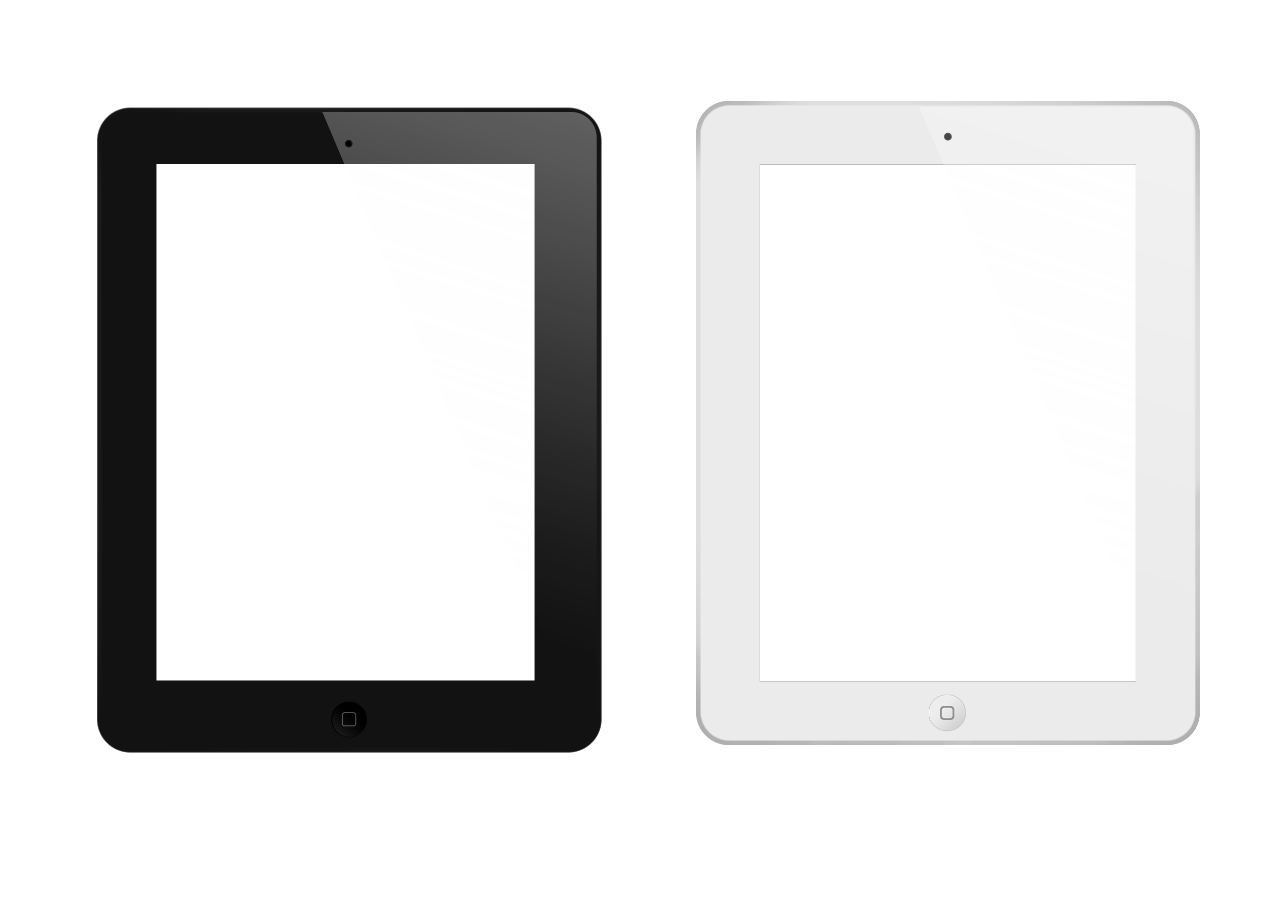 标题文字
标题文字
标题文字
标题文字
标题文字
标题文字
单击此处添加文本单击此处添加文本
单击此处添加文本单击此处添加文本
单击此处添加文本单击此处添加文本
单击此处添加文本单击此处添加文本
单击此处添加文本单击此处添加文本
单击此处添加文本单击此处添加文本
单击此处添加文本单击此处添加文本
单击此处添加文本单击此处添加文本
单击此处添加文本单击此处添加文本
单击此处添加文本单击此处添加文本
单击此处添加文本单击此处添加文本
单击此处添加文本单击此处添加文本
单击此处添加文本单击此处添加文本
单击此处添加文本单击此处添加文本
单击此处添加文本单击此处添加文本
单击此处添加文本单击此处添加文本
单击此处添加文本单击此处添加文本
单击此处添加文本单击此处添加文本
单击此处添加标题
添加文字
在此录入上述图表的综合描述说明，在此录入上述图表的综合描述说明，在此录入上述图表的综合描述说明，在此录入上述图表的综合描述说明，在此录入上述图表的综合描述说明。
工作完成情况
02
√ 副标题
√ 副标题
√ 副标题
√ 副标题
√ 副标题
√ 副标题
单击此处添加标题
标题文字
您的内容打在这里，或者通过复制您的文本后，在此框中选择粘贴，并选择只保留文字您的内容打在这里，或者通过复制您的文本后，在此框中选择粘贴，并选择只保留文字。
单击此处添加标题
第一季度
点击添加标题文字
第二季度
您的内容打在这里，或者通过复制您的文本后，在此框中选择粘贴，并选择只保留文字您的内容打在这里，或者通过复制您的文本后，在此框中选择粘贴，并选择只保留文字。
第三季度
65
85
70
第四季度
全年总额：
95
23,812,969
单击此处添加标题
01
03
02
75%
在此添加标题
在此添加标题
在此添加标题
此处添加详细文本描述，建议与标题相关并符合
此处添加详细文本描述，建议与标题相关并符合
此处添加详细文本描述，建议与标题相关并符合
Add the title here
此处添加详细文本描述，建议与标题相关并符合
此处添加详细文本描述，建议与标题相关并符合
单击此处添加标题
4
1
点击输入标题
点击输入标题
标题内容
点击输入本栏的具体文字，简明扼要的说明分项内容，此为概念图解，请根据您的具体内容酌情修改。
点击输入本栏的具体文字，简明扼要的说明分项内容，此为概念图解，请根据您的具体内容酌情修改。
2
3
点击输入标题
点击输入标题
点击输入本栏的具体文字，简明扼要的说明分项内容，此为概念图解，请根据您的具体内容酌情修改。
点击输入本栏的具体文字，简明扼要的说明分项内容，此为概念图解，请根据您的具体内容酌情修改。
单击此处添加标题
1
2
3
4
tittle
tittle
tittle
tittle
在此添加标题
在此添加标题
在此添加标题
在此添加标题
在此录入图表的综合描述说明。在此录入上述图表的综合描述说明
在此录入图表的综合描述说明。在此录入上述图表的综合描述说明
在此录入图表的综合描述说明。在此录入上述图表的综合描述说明
在此录入图表的综合描述说明。在此录入上述图表的综合描述说明
单击此处添加标题
Step 2
Step 4
Step 1
Step 3
添加标题
添加标题
添加标题
添加标题
您的内容打在这里，或者通过复制您的文本后，在此框中选择粘贴，并选择只保留文字。
您的内容打在这里，或者通过复制您的文本后，在此框中选择粘贴，并选择只保留文字。
您的内容打在这里，或者通过复制您的文本后，在此框中选择粘贴，并选择只保留文字。
您的内容打在这里，或者通过复制您的文本后，在此框中选择粘贴，并选择只保留文字。
成功项目展示
03
√ 副标题
√ 副标题
√ 副标题
√ 副标题
√ 副标题
√ 副标题
单击此处添加标题
添加标题
添加标题
添加标题
添加标题
在此录入图表的综合描述说明。在此录入在此在此在此在此录入图表
亮亮图文旗舰店https://liangliangtuwen.tmall.com
在此录入图表的综合描述说明。在此录入在此在此在此在此录入图表
在此录入图表的综合描述说明。在此录入在此在此在此在此录入图表
单击此处添加标题
标题
文字
标题
文字
点击添加描述
标题
文字
点击添加描述
标题
文字
添加主要标题内容
亮亮图文旗舰店https://liangliangtuwen.tmall.com 亮亮图文旗舰店https://liangliangtuwen.tmall.com
 亮亮图文旗舰店https://liangliangtuwen.tmall.com
 亮亮图文旗舰店https://liangliangtuwen.tmall.com
点击添加描述
点击添加描述
单击此处添加标题
点击输入标题
您的内容打在这里，或者通过复制您的文本后，
标题
文字
点击输入标题
您的内容打在这里，或者通过复制您的文本后，
点击输入标题
您的内容打在这里，或者通过复制您的文本后，
单击此处添加标题
添加会议主题
添加会议主题
添加会议主题
添加会议主题
点击输入简要文字内容
文字内容需概括精炼
不用多余的
点击输入简要文字内容
文字内容需概括精炼
不用多余的
点击输入简要文字内容
文字内容需概括精炼
不用多余的
点击输入简要文字内容
文字内容需概括精炼
不用多余的
单击此处添加标题
您的内容打在这里，或者通过复制
您的文本后，在此框中选择粘贴。
您的内容打在这里，或者通过复制
您的文本后，在此框中选择粘贴。
您的内容打在这里，或者通过复制
您的文本后，在此框中选择粘贴。
您的内容打在这里，或者通过复制
您的文本后，在此框中选择粘贴。
您的内容打在这里，或者通过复制
您的文本后，在此框中选择粘贴。
您的内容打在这里，或者通过复制
您的文本后，在此框中选择粘贴。
工作存在不足
04
√ 副标题
√ 副标题
√ 副标题
√ 副标题
√ 副标题
√ 副标题
单击此处添加标题
添加会议主题
添加会议主题
添加会议主题
项目一
项目二
项目三
点击输入简要文字内容
文字内容需概括精炼
不用多余的
点击输入简要文字内容
文字内容需概括精炼
不用多余的
点击输入简要文字内容
文字内容需概括精炼
不用多余的
单击此处添加标题
项目名称
项目名称
您的内容打在这里，或者通过复制您的文本后，在此框中选择粘贴，并选择只保留文字。
您的内容打在这里，或者通过复制您的文本后，在此框中选择粘贴，并选择只保留文字。
项目名称
项目名称
您的内容打在这里，或者通过复制您的文本后，在此框中选择粘贴，并选择只保留文字。
您的内容打在这里，或者通过复制您的文本后，在此框中选择粘贴，并选择只保留文字。
单击此处添加标题
方案04
方案03
方案02
方案01
亮亮图文旗舰店https://liangliangtuwen.tmall.com 亮亮图文旗舰店https://liangliangtuwen.tmall.com
您的内容打在这里，或者通过复制您的文本后，在此框中选择粘贴，并选择只保留文字您的内容打在这里，或者通过复制您的文本后，在此框中选择粘贴，并选择只保留文字。
您的内容打在这里，或者通过复制您的文本后，在此框中选择粘贴，并选择只保留文字您的内容打在这里，或者通过复制您的文本后，在此框中选择粘贴，并选择只保留文字。
您的内容打在这里，或者通过复制您的文本后，在此框中选择粘贴，并选择只保留文字您的内容打在这里，或者通过复制您的文本后，在此框中选择粘贴，并选择只保留文字。
单击此处添加标题
您的内容打在这里，或者通过复制您的文本后，在此框中选择粘贴，并选择只保留文字您的内容打在这里，或者通过复制您的文本后，在此框中选择粘贴，并选择只保留文字。
标题文字
单击此处添加文本
单击此处添加文本
单击此处添加文本
标题文字
单击此处添加文本
单击此处添加文本
单击此处添加文本
标题文字
单击此处添加文本
单击此处添加文本
单击此处添加文本
标题
单击此处添加文本单击文本
单击此处添加标题
标题
文字
单击此处添加文本单击此处添加
单击此处添加文本单击此处
单击此处添加文本单击此处添加
单击此处添加文本单击此处
关键字设问？
关键字设问？
单击此处添加文本单击此处
关键字设问？
单击此处添加文本单击此处添加
单击此处添加文本单击此处添加文本
单击此处添加文本单击此处添加文本
…………
明年工作计划
05
√ 副标题
√ 副标题
√ 副标题
√ 副标题
√ 副标题
√ 副标题
单击此处添加标题
点击添加标题
95%
添加标题
点击添加文字
75%
点击添加文字
添加标题
85%
点击添加文字
添加标题
52%
点击添加文字
添加标题
87%
点击添加文字
添加标题
单击此处添加标题
诚信铸就品质
远见力
创新引领未来
决策力
点击输入简要文字内容，文字内容需概括精炼，不用多余的文字修饰，言简意赅的说明分项内容。点击输入简要文字内容，文字内容需概括精炼，不用多余的文字修饰，言简意赅的说明分项内容……
       点击输入简要文字内容，文字内容需概括精炼，不用多余的文字修饰，言简意赅的说明分项内容……
创新力
感召力
执行力
单击此处添加标题
1
2
3
点击输入简要文字内容，文字内容需概括精炼，不用多余的文字修饰，言简意赅的说明分项内容……。
点击输入简要文字内容，文字内容需概括精炼，不用多余的文字修饰，言简意赅的说明分项内容……
点击输入简要文字内容，文字内容需概括精炼，不用多余的文字修饰，言简意赅的说明分项内容……。
项目
产生背景
亮亮图文旗舰店https://liangliangtuwen.tmall.com
单击此处添加标题
添加文字
添加文字
添加文字
添加文字
点击输入简要文字内容，文字内容需概括精炼，不用多余的文字修饰，言简意赅的说明分项内容……
点击输入简要文字内容，文字内容需概括精炼，不用多余的文字修饰，言简意赅的说明分项内容……
点击输入简要文字内容，文字内容需概括精炼，不用多余的文字修饰，言简意赅的说明分项内容……
点击输入简要文字内容，文字内容需概括精炼，不用多余的文字修饰，言简意赅的说明分项内容……
单击此处添加标题
点击输入简要文字内容，文字内容需概括精炼，不用多余的文字修饰，言简意赅的说明分项内容……
1
点击输入简要文字内容，文字内容需概括精炼，不用多余的文字修饰，言简意赅的说明分项内容……
2
点击输入简要文字内容，文字内容需概括精炼，不用多余的文字修饰，言简意赅的说明分项内容……
3
添加文字
点击输入简要文字内容，文字内容需概括精炼，不用多余的文字修饰，言简意赅的说明分项内容……
4
点击输入简要文字内容，文字内容需概括精炼，不用多余的文字修饰，言简意赅的说明分项内容……
5
点击输入简要文字内容，文字内容需概括精炼，不用多余的文字修饰，言简意赅的说明分项内容……
6
汇报者：
亮亮图文
添加您的公司名称
感谢您的观看
NO PRACTICAL COMPLETE FRAMEWORK FOR DYNAMIC PPT TEMPLATE
[Speaker Notes: 亮亮图文旗舰店https://liangliangtuwen.tmall.com]